Кислородные соединения азота.
Автор : Гвоздева Е. А., 
учитель химии
МБОУ  ООШ
Г. Кирсанова
2014
Оксиды азота.

Азот образует шесть кислородных соединений.

степени окисления  +1    N2O
                                            
                                            +2    NO
                                            
                                            +3    N2O3
                                            
                                            +4    NO2, N2O4
                                    
                                            +5    N2O5
N2O
оксид азота (I), закись азота или 
«веселящий газ», возбуждающе 
действует на нервную систему 
человека, используют в медицине как анестезирующее средство.  Физические свойства: газ, без цвета и запаха. Проявляет окислительные свойства,  легко разлагается.
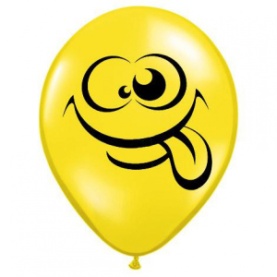 +1
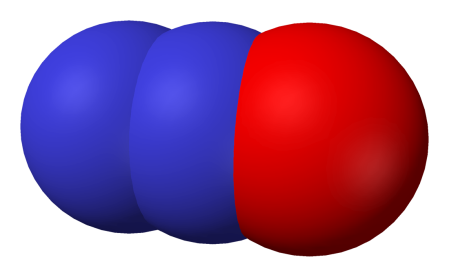 Получение:
             NH4NO = N2O +2H2O
Химические свойства:
1. разложение при нагревании    
2N2+1O = 2N20+O2
2. с водородом
           N2+1O +H2 = N20 +H2O
несолеобразующий
NO
+2
бесцветный газ, термически устойчивый, плохо растворим в воде, практически мгновенно взаимодействует с кислородом (при комнатной температуре).
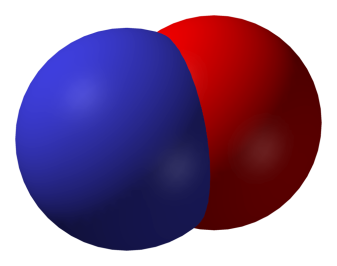 Получение:
1. В природе:
N2 + O2 = 2NO
2. В промышленности:
4NH3 + 5O2 = 4NO +6H2O
Химические свойства:
2N+2O + O2 = 2N+4O2
1. легко окисляется:
2. окислитель:
2N+2O + 2SO2 = 2SO3 +N20
несолеобразующий
N2O3
+3
жидкость темно-синего цвета, термически неустойчивая, t кип.= 3,5 0С, т. е. существует в жидком состоянии только при охлаждении, в обычных условиях переходит в газообразное состояние. При взаимодействии с водой образуется азотистая кислота.
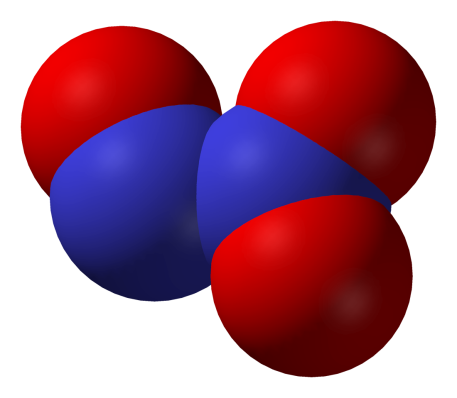 Получение:
NO2 + NO         N2O3
Химические свойства:
ВСЕ свойства кислотных оксидов.
кислотный оксид
NO2
+4
оксид азота (IV) или диоксид азота, бурый газ, хорошо растворим в воде, полностью реагирует с ней. Является сильным окислителем.
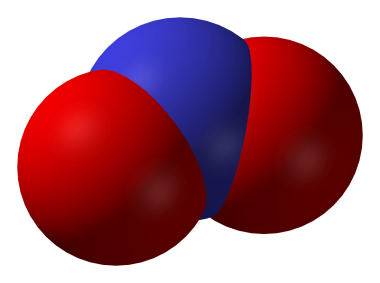 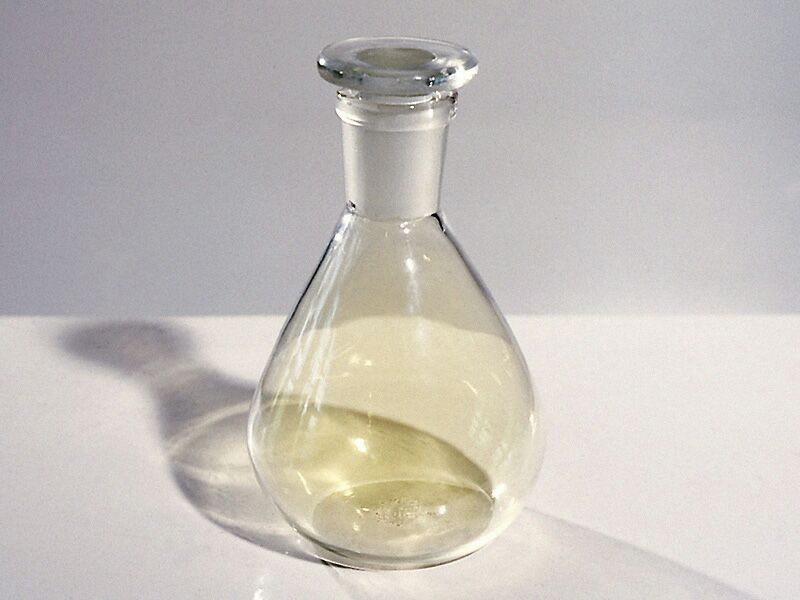 токсичен
Получение:
1.   2NO + O2 = 2NO2
2.   Cu + 4HNO3(к) = Cu(NO3)2 + 2NO2  + 2H2O
Химические свойства:
1. с водой
2NO2 + H2O = HNO3 + HNO2
2. с щелочами
2NO2 + 2NaOH = NaNO3 + NaNO2 + H2O
3. димеризация
2NO2        N2O4
N2O5
+5
оксид азота (V), азотный ангидрид, белое твердое вещество ( tпл.= 410С). Проявляет кислотные свойства, является очень сильным окислителем.
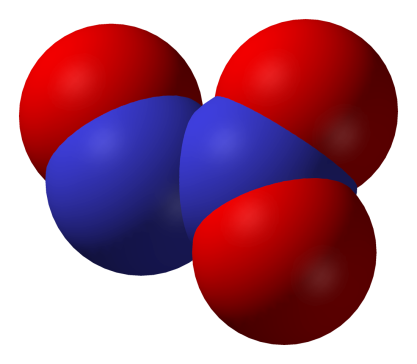 Получение:
1.   2NO2 + O3 = N2O5 + O2
2.   2HNO3 + P2O5 = 2HPO3 + N2O5
Химические свойства:
1.   легко разлагается
2N2O5 = 4NO2  + O2
2. сильный окислитель
кислотный оксид
Состав. Строение. Свойства.
HNO3
O
H
—
O
—
N
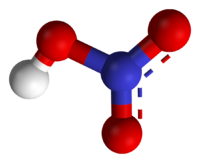 O
+5
степень окисления азота
IV
валентность азота
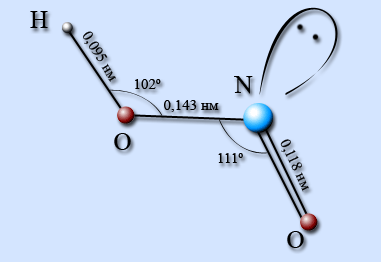 химическая связь
ковалентная полярная
Азотная кислота – бесцветная гигроскопичная жидкость, c резким запахом, «дымит» на воздухе, неограниченно растворимая в воде. Температура плавления −41,59 °C, кипения +82,6 °C с частичным разложением. При хранении на свету разлагается на оксид азота (IV), кислород и воду, приобретая желтоватый  цвет:  
4HNO3 = 4NO2 + O2 + 2H2O
                          Азотная кислота ядовита.
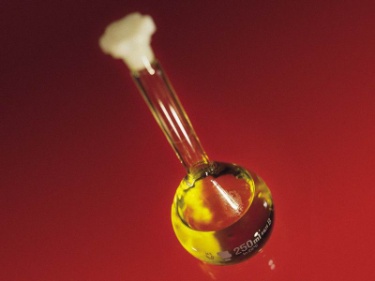 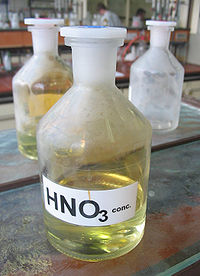 Азотная  кислота (HNO3)    
Классификация по:
наличию кислорода:


основности:

растворимости в воде:




летучести:



степени электролитической диссоциации:
кислородсодержащая
одноосновная
растворимая
летучая
сильная
Получение азотной кислоты в 
промышленности
NH3     NO      NO2      HNO3
Контактное окисление аммиака до 
оксида азота (II):
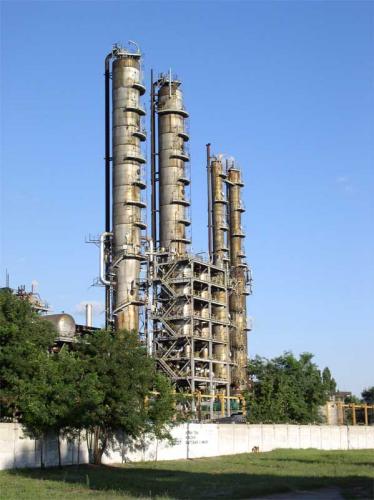 4NH3+ 5O2 = 4NO + 6H2O
2. Окисление оксида азота (II) в оксид азота (IV):
2NO+O2 = 2NO2
3. Адсорбция (поглощение) оксида
азота (IV) водой при избытке кислорода
4NO2 + 2H2O + O2 = 4HNO3
В лаборатории азотную кислоту получают действием концентрированной серной кислоты на нитраты при слабом нагревании.
NaNO3 + H2SO4 = NaHSO4 + HNO3
Химические свойства азотной  кислоты
Азотная кислота проявляет все типичные свойства кислот.
1. Свойства HNO3 как электролита:
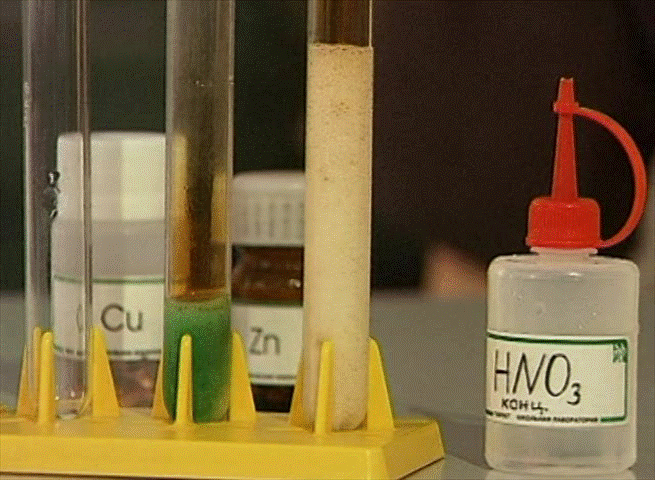 1)  Диссоциация:
HNO3 = H+ + NO3 –
2)  с основными и амфотерными оксидами
2HNO3 + CuO = Cu(NO3)2 + H2O
6HNO3 + Al2O3 = 2Al(NO3)3 + 3H2O
3)  с основаниями
1
HNO3 + NaOH = NaNO3 + H2O
2
2HNO3 + Zn(OH)2 = Zn(NO3)2 + 2H2O
4)  с солями
3
3
2HNO3 + Na2SiO3 = H2SiO3↓ + 2NaNO3
Химические свойства азотной  кислоты
2. Окислительные свойства:
особенности взаимодействия с металлами: (азотная кислота никогда не выделяет водород!)

Me + HNO3 = Me(NO3)2 + H2￪
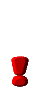 Химические свойства азотной  кислоты
С металлами, стоящими в ряду напряжений левее водорода:
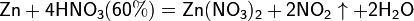 С металлами, стоящими в ряду напряжений правее водорода:
Концентрированная HNO3 

Разбавленная HNO3
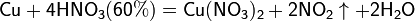 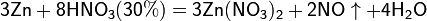 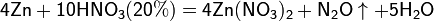 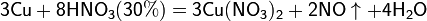 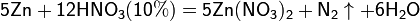 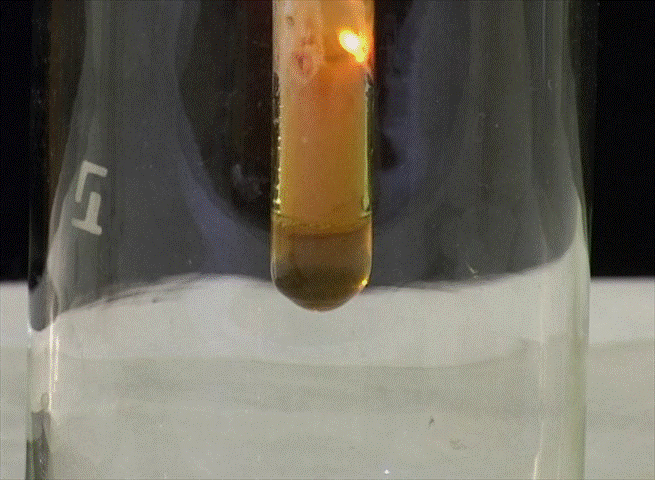 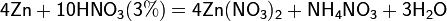 Химические свойства азотной  кислоты
2. Окислительные свойства
2) Особенности взаимодействия с неметаллами (S, P, C):
  


3) Взаимодействует с органическими веществами (скипидар вспыхивает):
3P + 5HNO3 + H2O = 3H3PO4 + 5NO
C + 4HNO3 = CO2 + H2O + 4NO2
5HNO3 + 3P + 2H2O → 3H3PO4 + 5NO
Применение азотной кислоты
Производство азотных и комплексных
 удобрений.
1
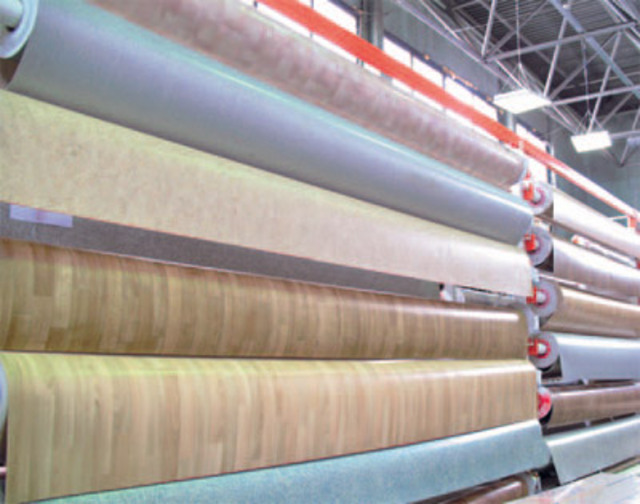 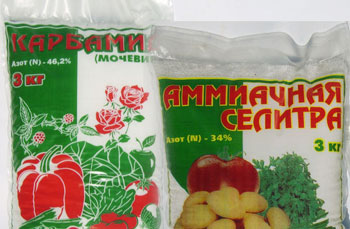 Производство взрывчатых веществ
2
Производство красителей
3
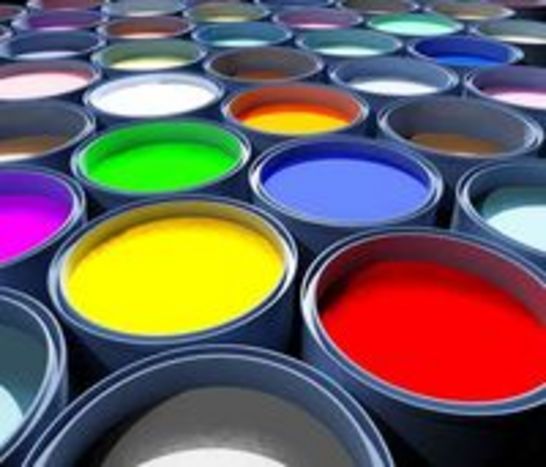 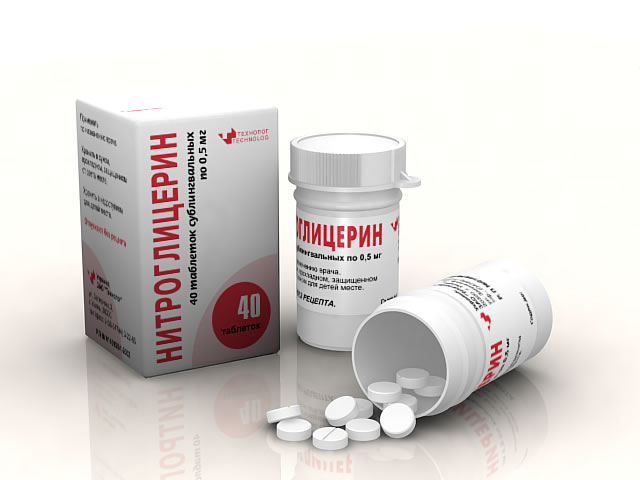 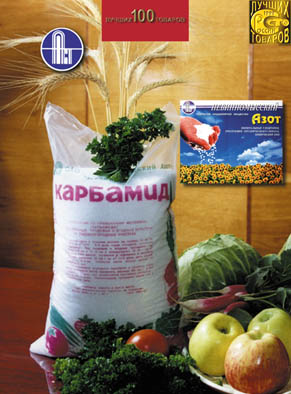 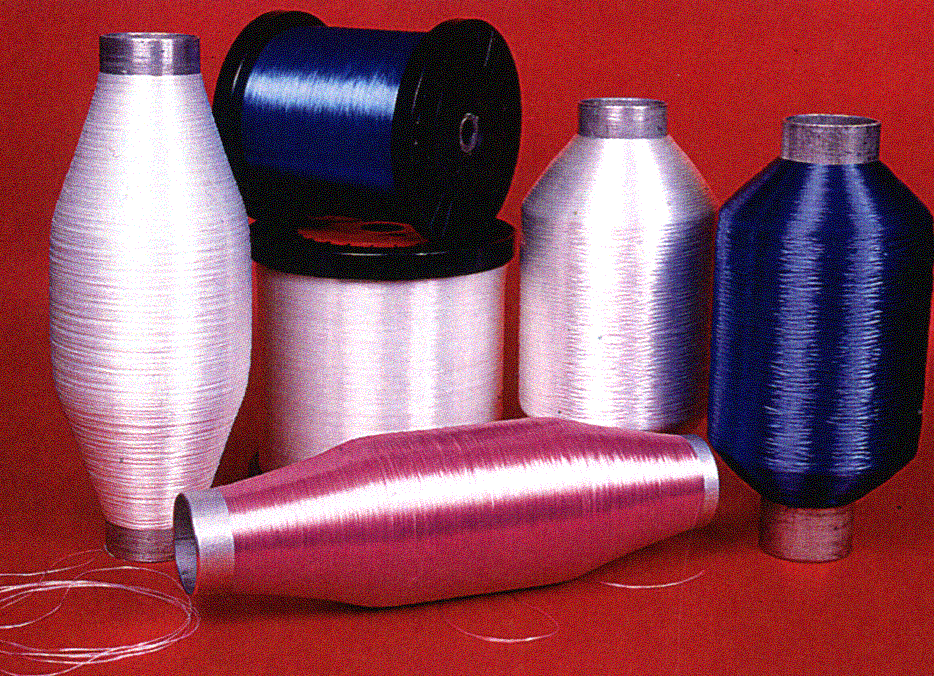 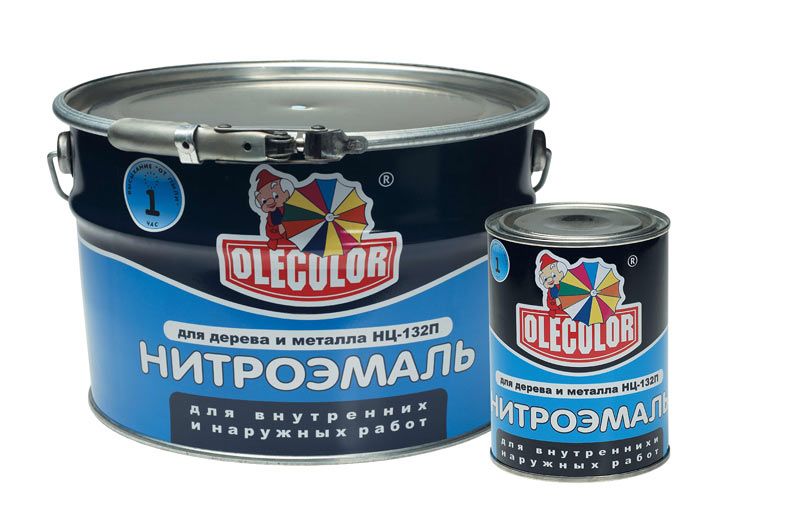 Производство лекарств
4
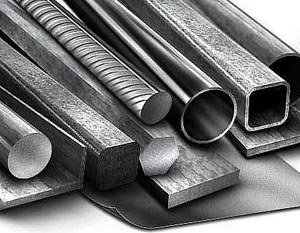 Производство пленок,
нитролаков, нитроэмалей
5
Производство 
искусственных волокон
6
Как компонент нитрующей
смеси, для траления
металлов в металлургии
7
Нитраты – соли азотной кислоты, получают при действии кислоты на металлы, их оксиды и гидроксиды.
Свойства: ВСЕ растворимы в воде.
Селитры – соли азотной кислоты и щелочных металлов.
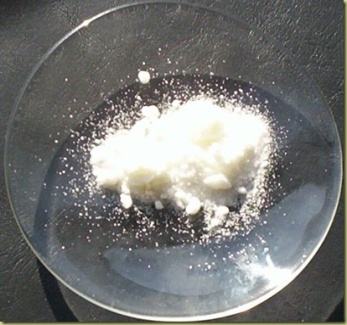 NaNO3 – натриевая селитра
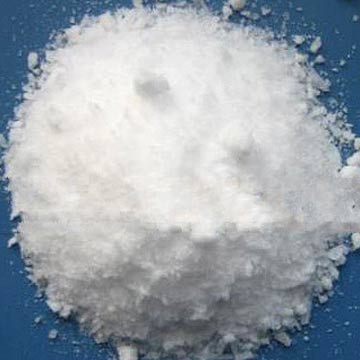 KNO3 – калийная селитра
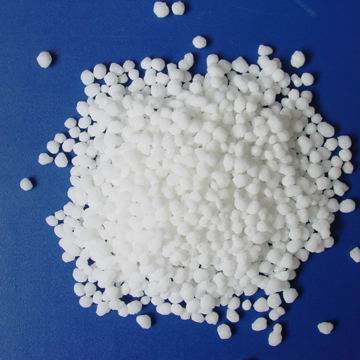 NH4NO3 – аммиачная селитра
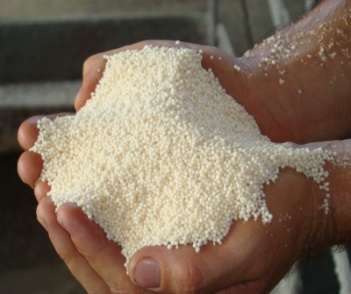 Ca(NO3)2 – кальциевая селитра
При нагревании нитраты разлагаются тем полнее, чем правее в электрохимическом ряду напряжений стоит металл, образующий соль.
Li K Ba Ca Na    Mg Al Mn Zn Cr Fe Co Sn Pb  Cu       Ag Hg Au
нитрит + О2
оксид металла +  NO2 + O2
Ме + NO2 + O2
2NaNO3 = 2NaNO2 + O2
2Pb(NO3)2= 2PbO + 4NO2 + O2
2AgNO3 = 2Ag + 2NO2 + O2
Селитры используются как удобрения. 

 KNO3 применяется для приготовления  черного пороха.
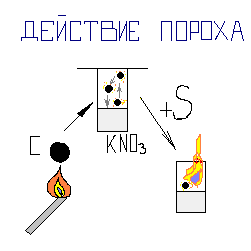 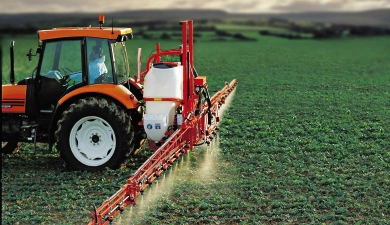 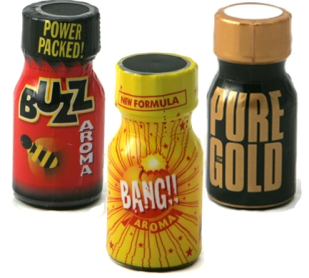 Домашнее задание:
§ 26, 
упр. 2,4 стр. 121.